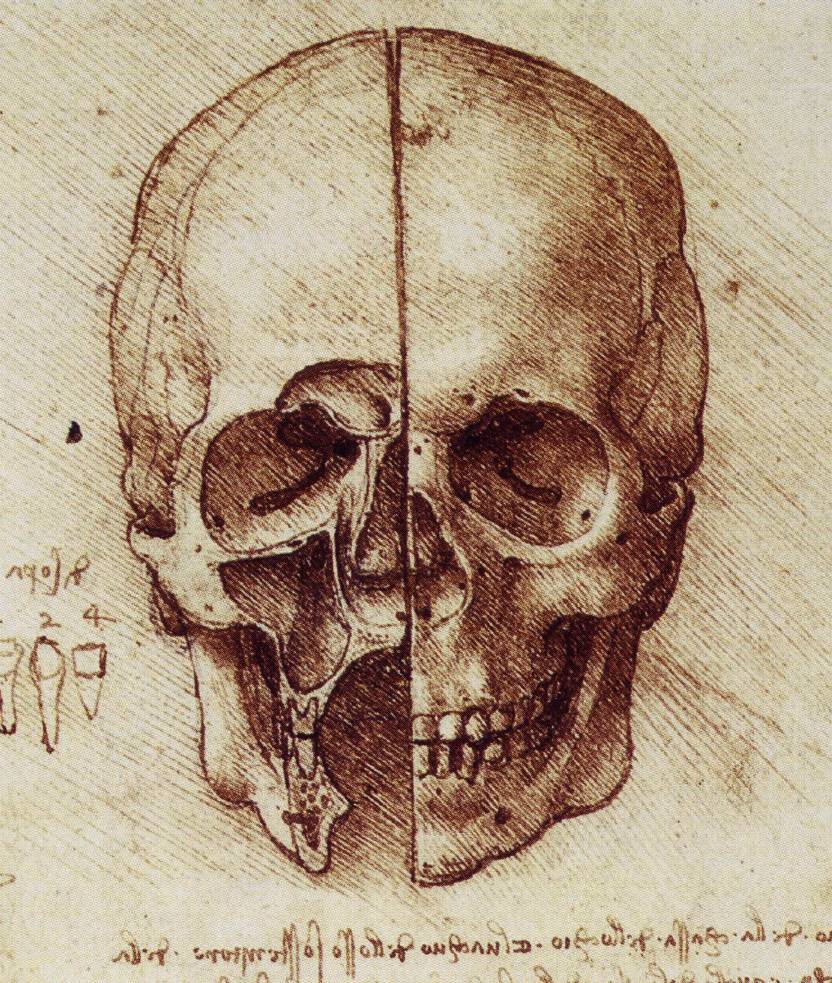 Open EducationNephtali Marina-Gonzalez
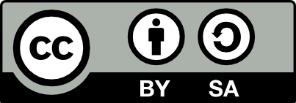 Applied Medical Science
Functional Anatomy and Medical Imaging
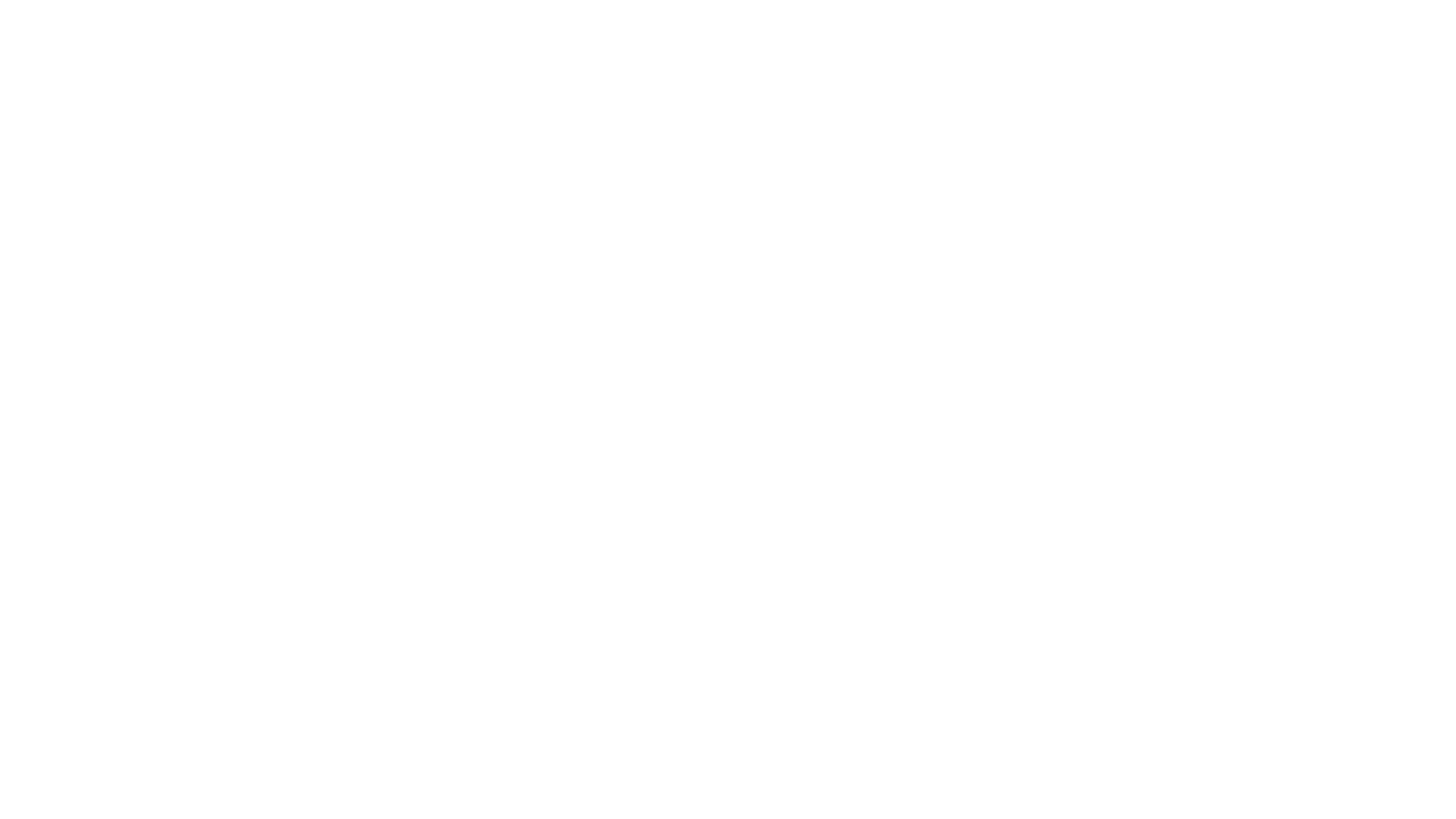 Consumer
http://aclandanatomy.com/
https://radiopaedia.org/cases/aneurysmal-subarachnoid-haemorrhage-2
http://www.castlemountain.dk/atlas/objects.php?atlas=AtlasCerebrumCT
Producer
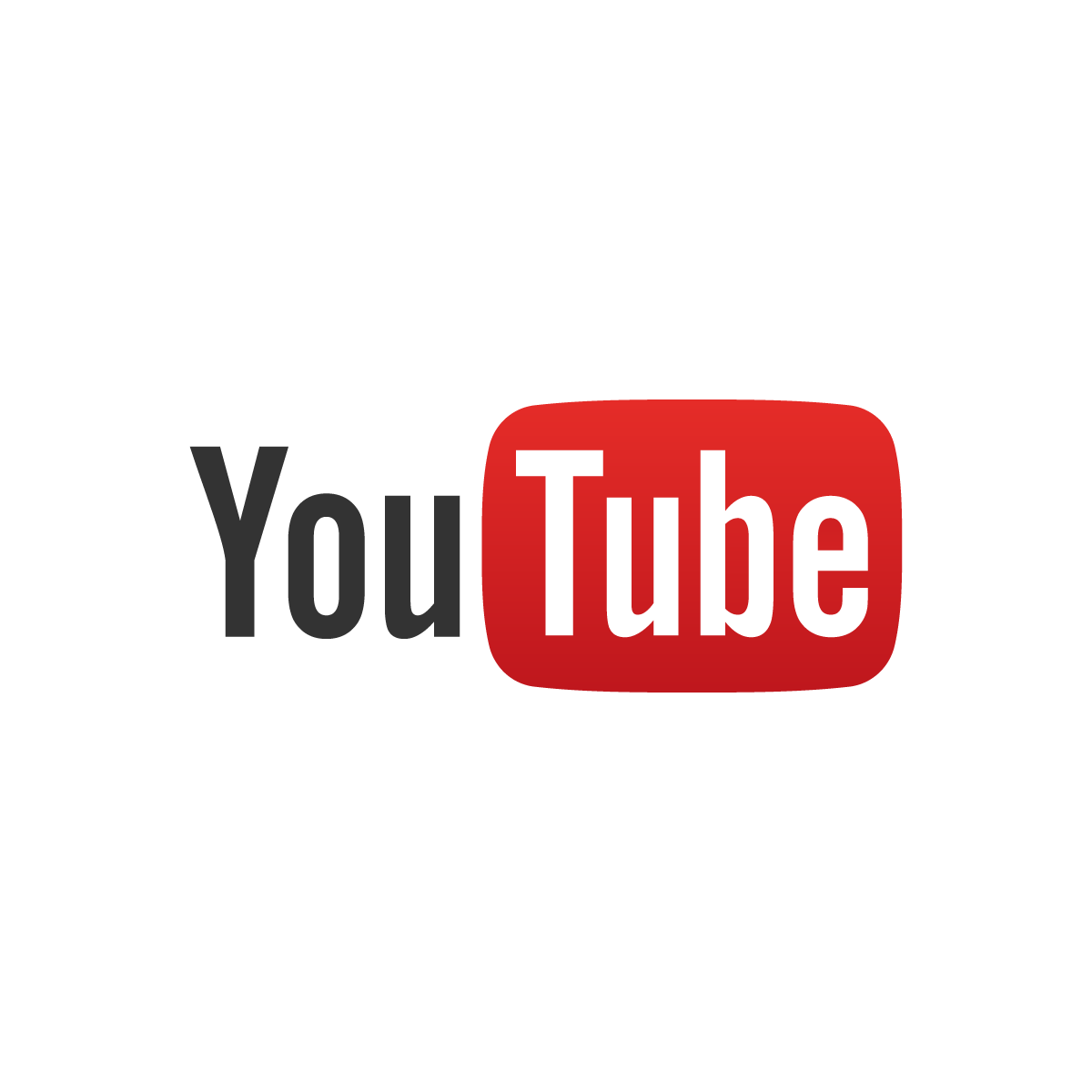 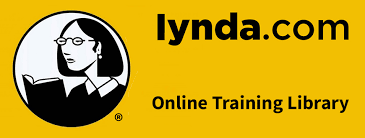 https://youtu.be/qSbTI-AjcdIhttps://youtu.be/jyrW_CHGxdkhttps://youtu.be/giewPvjVO0E
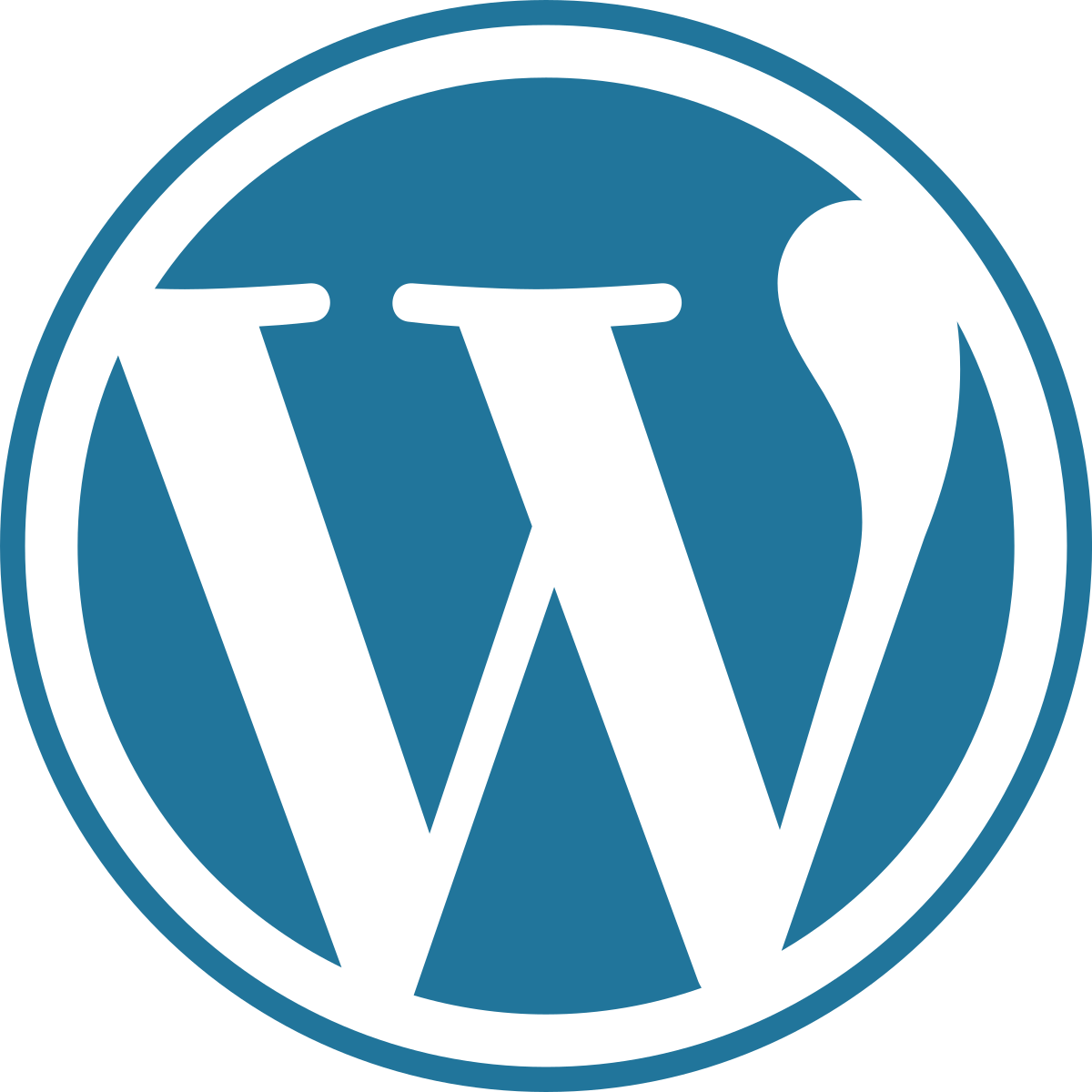 Showcase portfolio
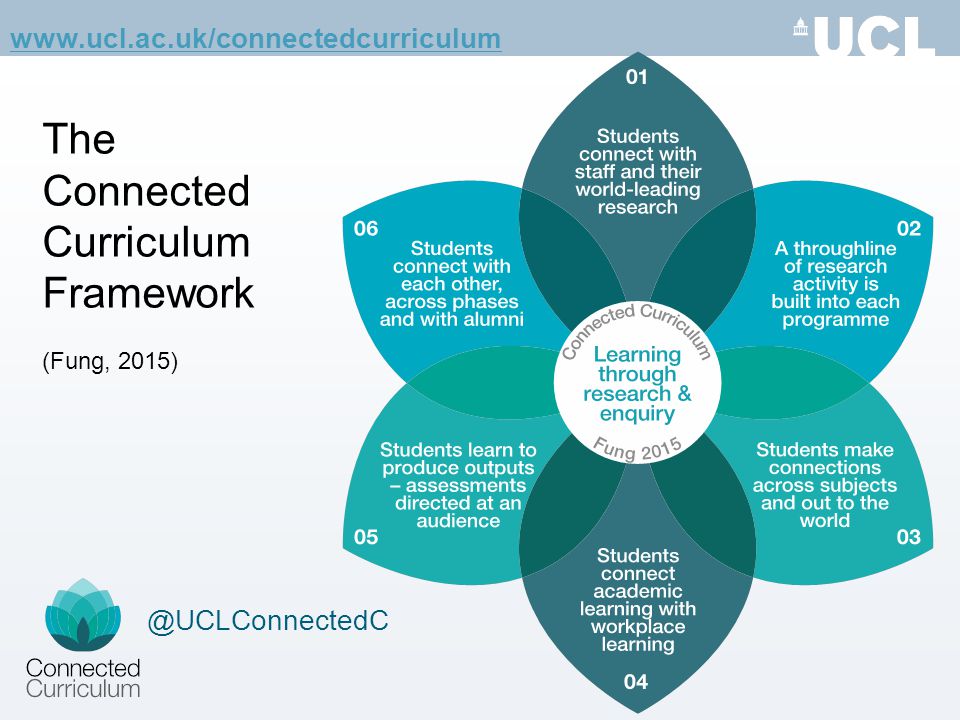